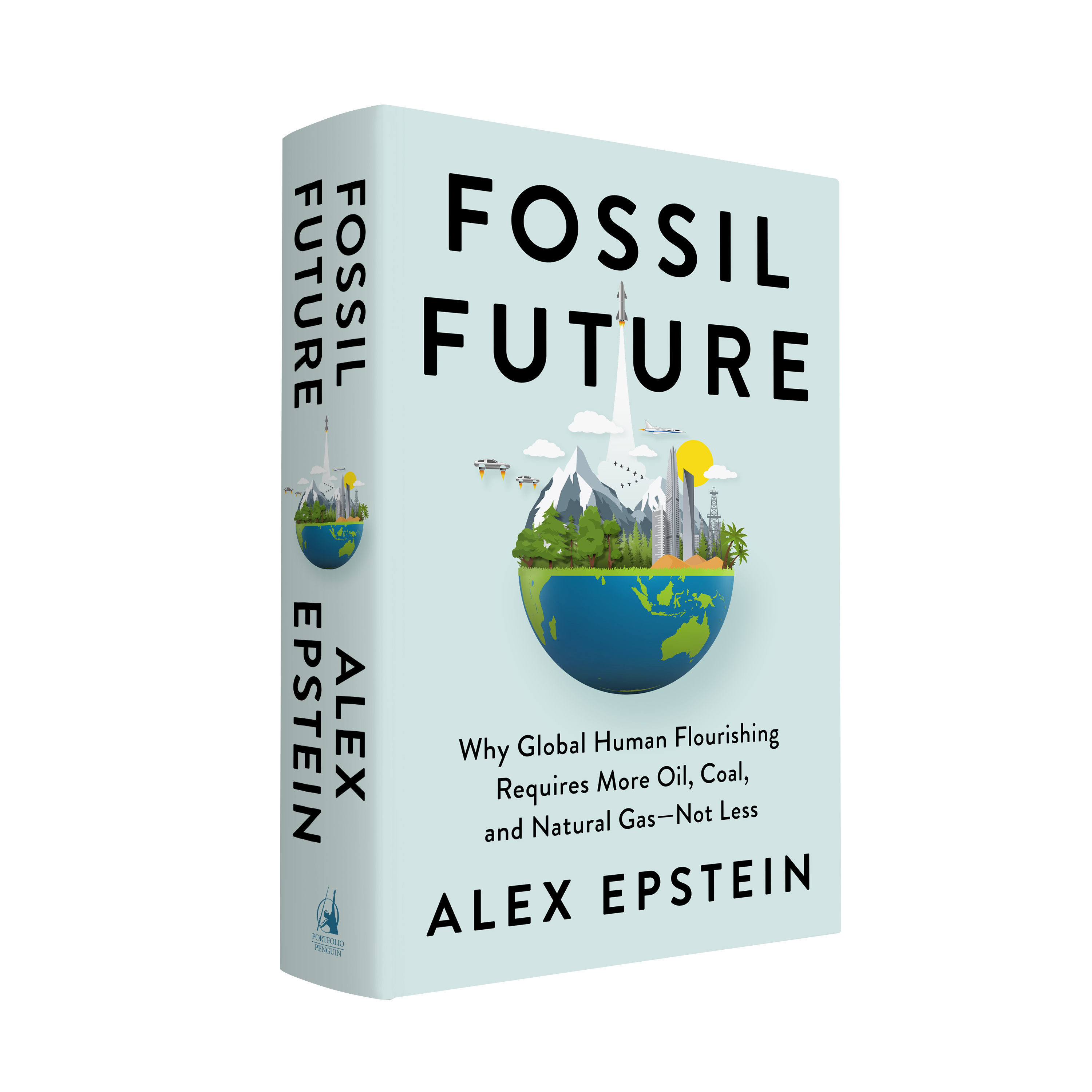 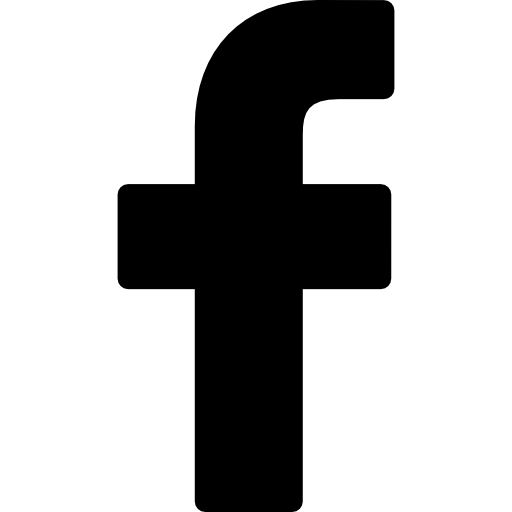 /thepursuitofenergy
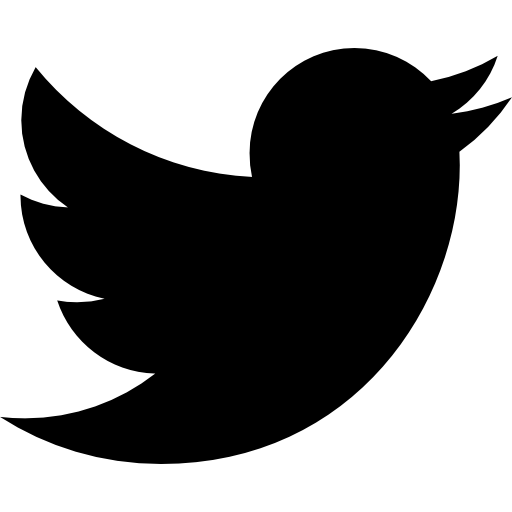 @alexepstein
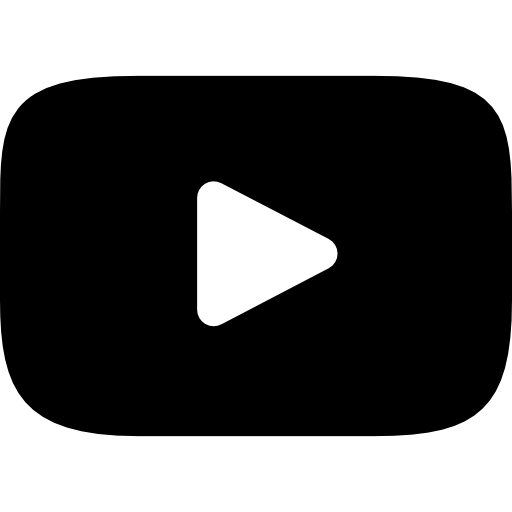 /improvetheplanet
For this and other shareable resources, email resources@alexepstein.com
I love
Fossil Fuels
Practicing what I preach
For this and other shareable resources, email resources@alexepstein.com
The key to clear thinking and effective persuasion
For this and other shareable resources, email resources@alexepstein.com
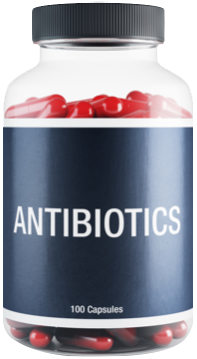 When evaluating what to do about any product or technology, we must carefully weigh the benefits and side-effects of every option
Irrefutable thinking method:
carefully weigh benefits and side-effects. 

No one disputes this, but almost no one follows it
For this and other shareable resources, email resources@alexepstein.com
……………
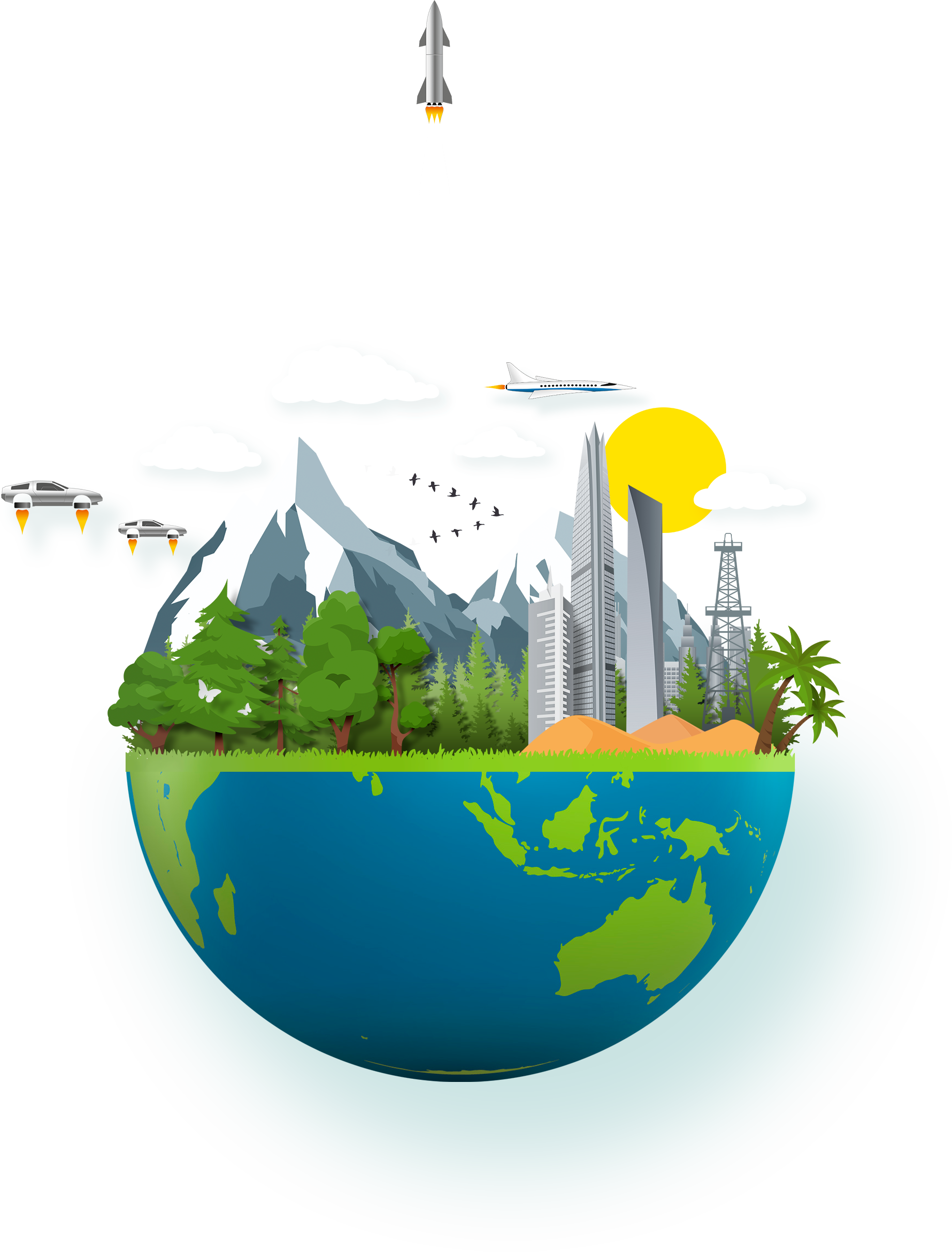 Factor in fossil fuels’ benefits

Factor in fossil fuels’ “climate mastery benefits”

Factor in fossil fuels’ negative and positive climate side-effects with precision
3 irrefutable principles for weighing fossil fuels’ benefits and side-effects

No one disputes these, but almost no one follows them
For this and other shareable resources, email resources@alexepstein.com
My contention:
My contention: if you apply these irrefutable principles to the facts about fossil fuels and their climate side-effects, it’s obvious the world should use more fossil fuels and that rapidly eliminating fossil fuels is mass suffering and death
For this and other shareable resources, email resources@alexepstein.com
……………
5
facts about fossil fuels’ benefits, including climate mastery benefits
10
undeniable
Facts
5
facts about fossil fuels’ climate side-effects
For this and other shareable resources, email resources@alexepstein.com
……………
Undeniable
fact 1
Cost-effective energy is essential to human flourishing.
Fossil fuels’ benefits going forward
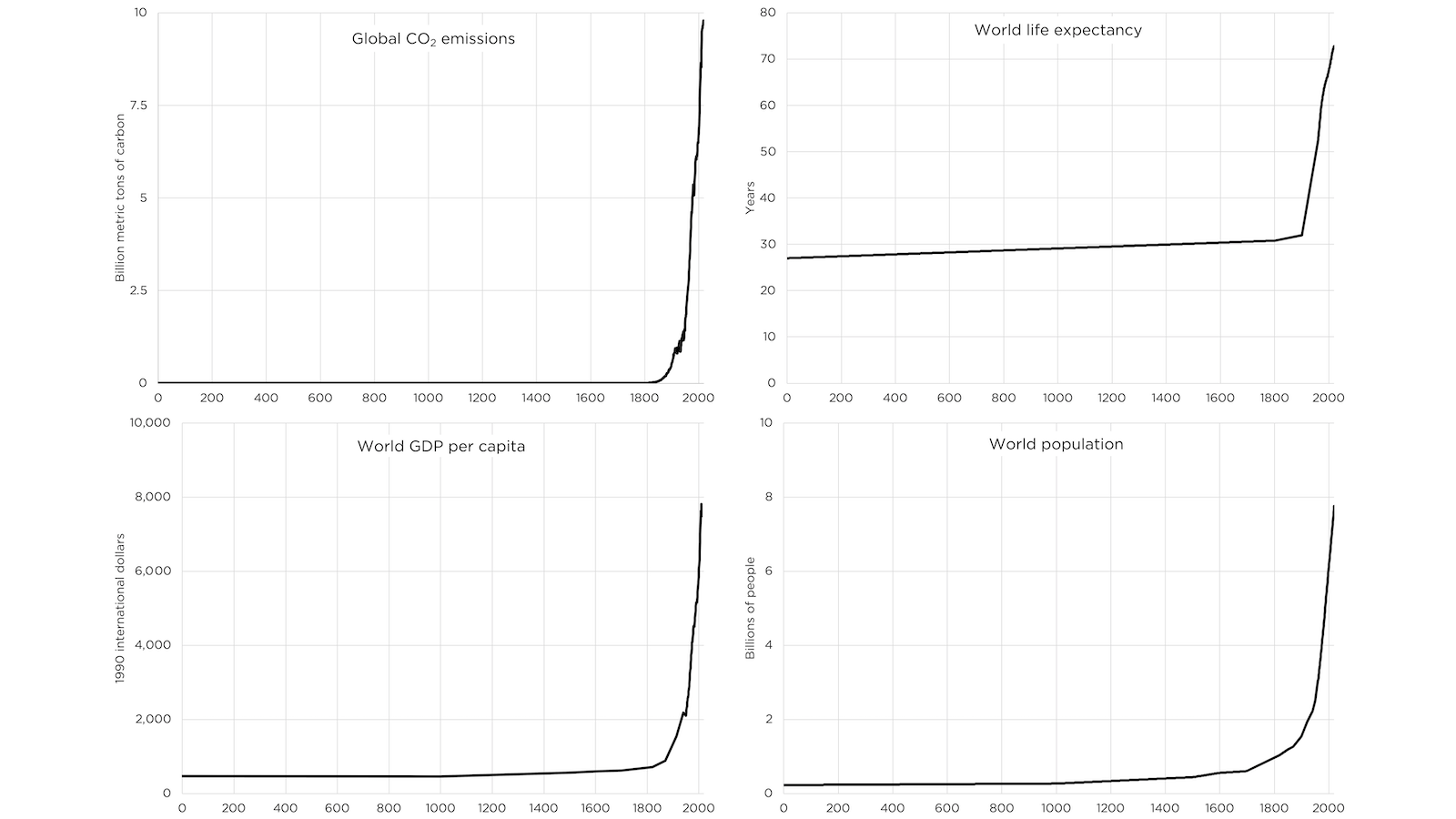 Cost-effectiveness: affordability, reliability, versatility, scalability.
Human flourishing: humans have the ability to live long, healthy, fulfilling lives.
The more cost-effective energy is, the more we can use machines to be productive and prosperous.
Availability of food, clothing, shelter, medical care all depend on it.
Innovation and progress depend on it.
Environmental health and safety depend on it.
For this and other shareable resources, email resources@alexepstein.com
……………
Undeniable
fact 2
Billions of people lack cost-effective energy.
Fossil fuels’ benefits going forward
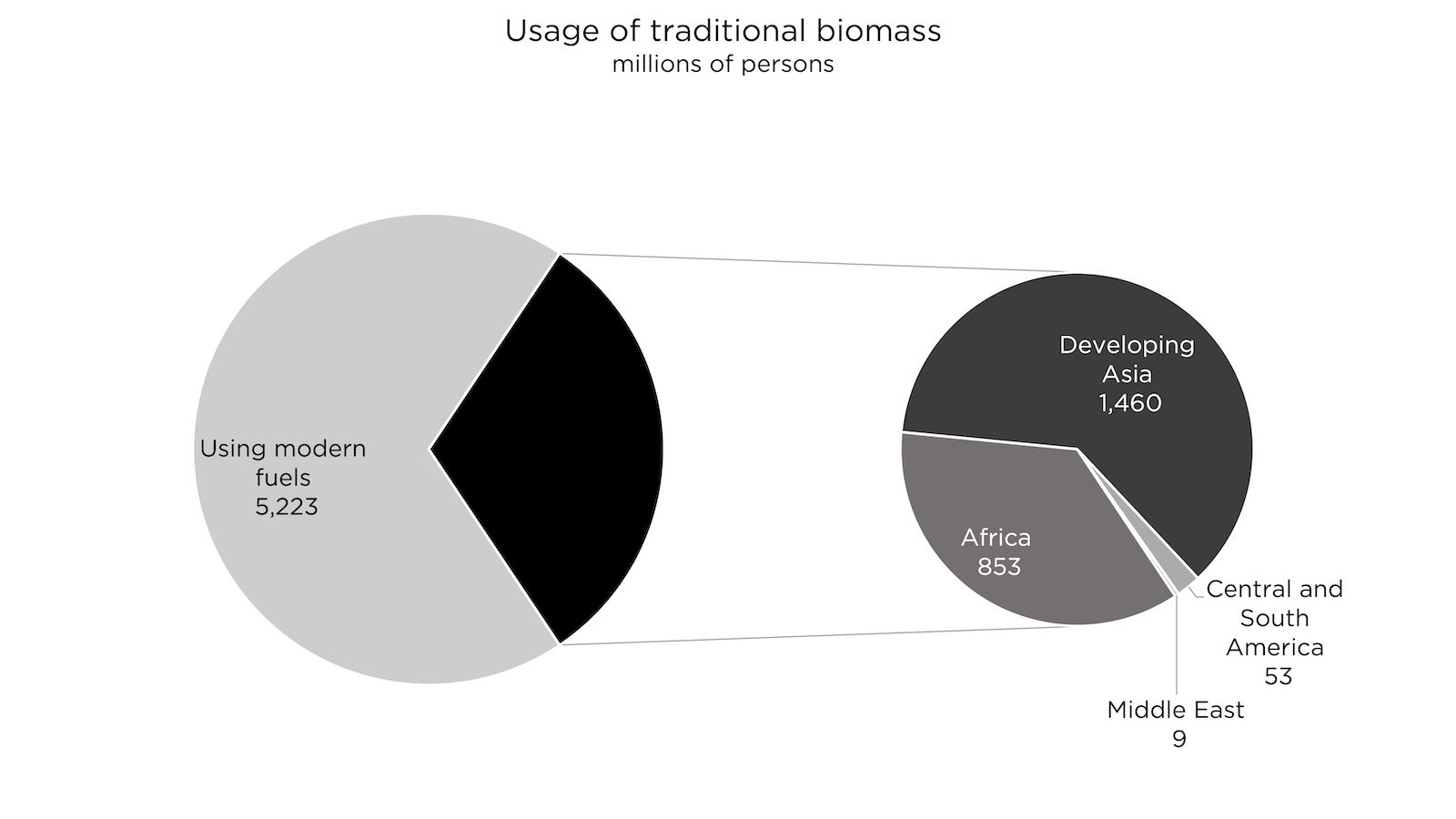 3 billion use less electricity than a typical American refrigerator.
6 billion use an amount of energy we would consider unacceptable.
1/3 of the world uses wood and animal dung for heating and cooking.
For this and other shareable resources, email resources@alexepstein.com
……………
Undeniable
fact 3
Fossil fuels are a uniquely cost-effective source of energy.
Fossil fuels’ benefits going forward
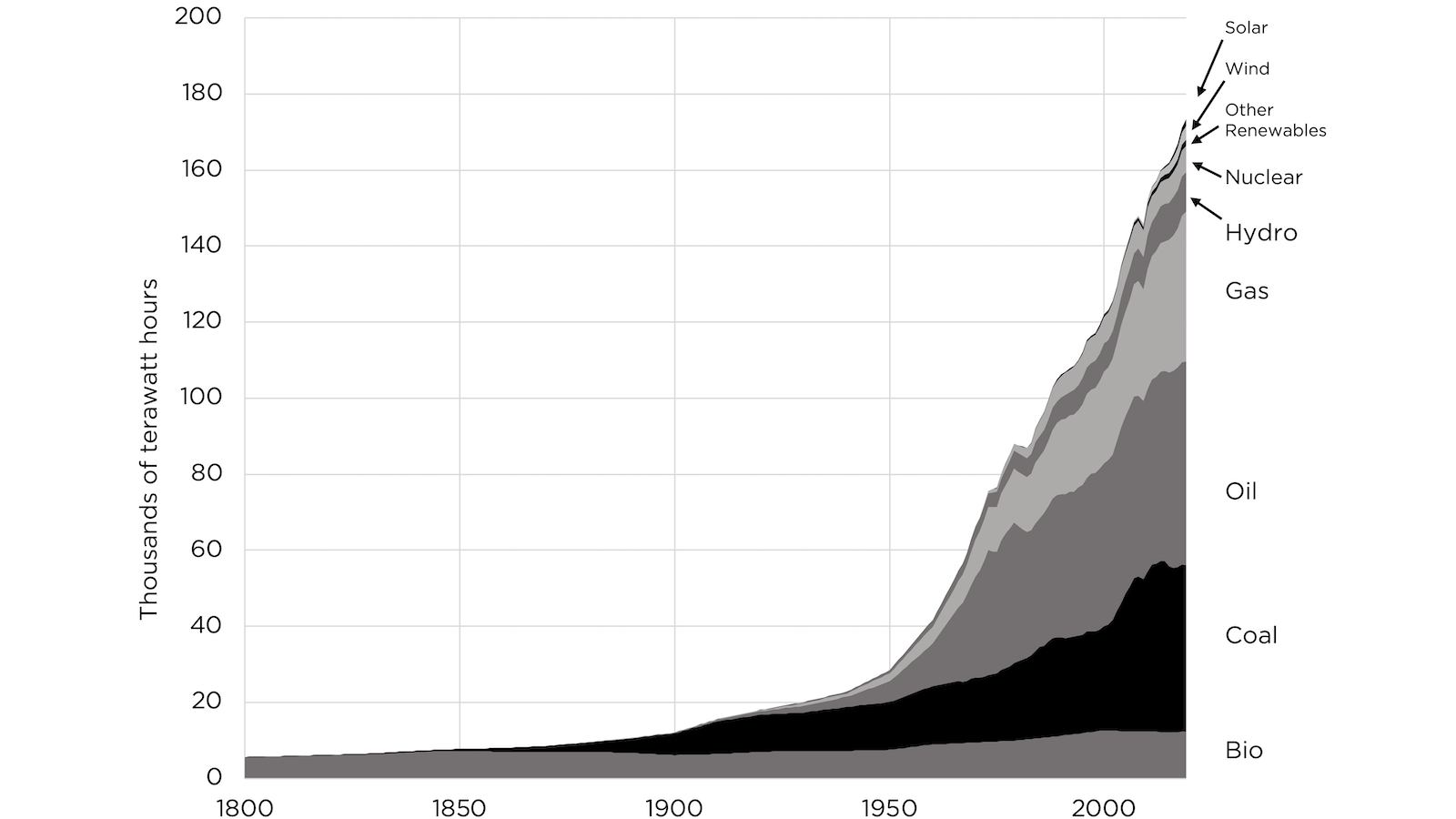 Low-cost, reliable, versatile energy for billions of people in thousands of places.
Fossil Fuels provide 80% of the world’s energy, despite 100+ years of aggressive competition.
Fossil fuel use is still growing, mostly in the countries most concerned with cost-effective energy—e.g., China, 200+ new coal plants commissioned.
Recent price increases are due to political restrictions not resource, technological, or economic fundamentals.
Why so cost-effective? Crucial question that’s rarely asked.
For this and other shareable resources, email resources@alexepstein.com
……………
Undeniable
fact 3
Fossil fuels’ natural attributes, harnessed by generations of ingenuity and refinement
Fossil fuels’ benefits going forward
1
Natural storage
2
Natural concentration
3
Natural abundance
For this and other shareable resources, email resources@alexepstein.com
……………
Undeniable
fact 4
Unreliable solar and wind energy are failing to replace fossil fuels
Fossil fuels’ benefits going forward
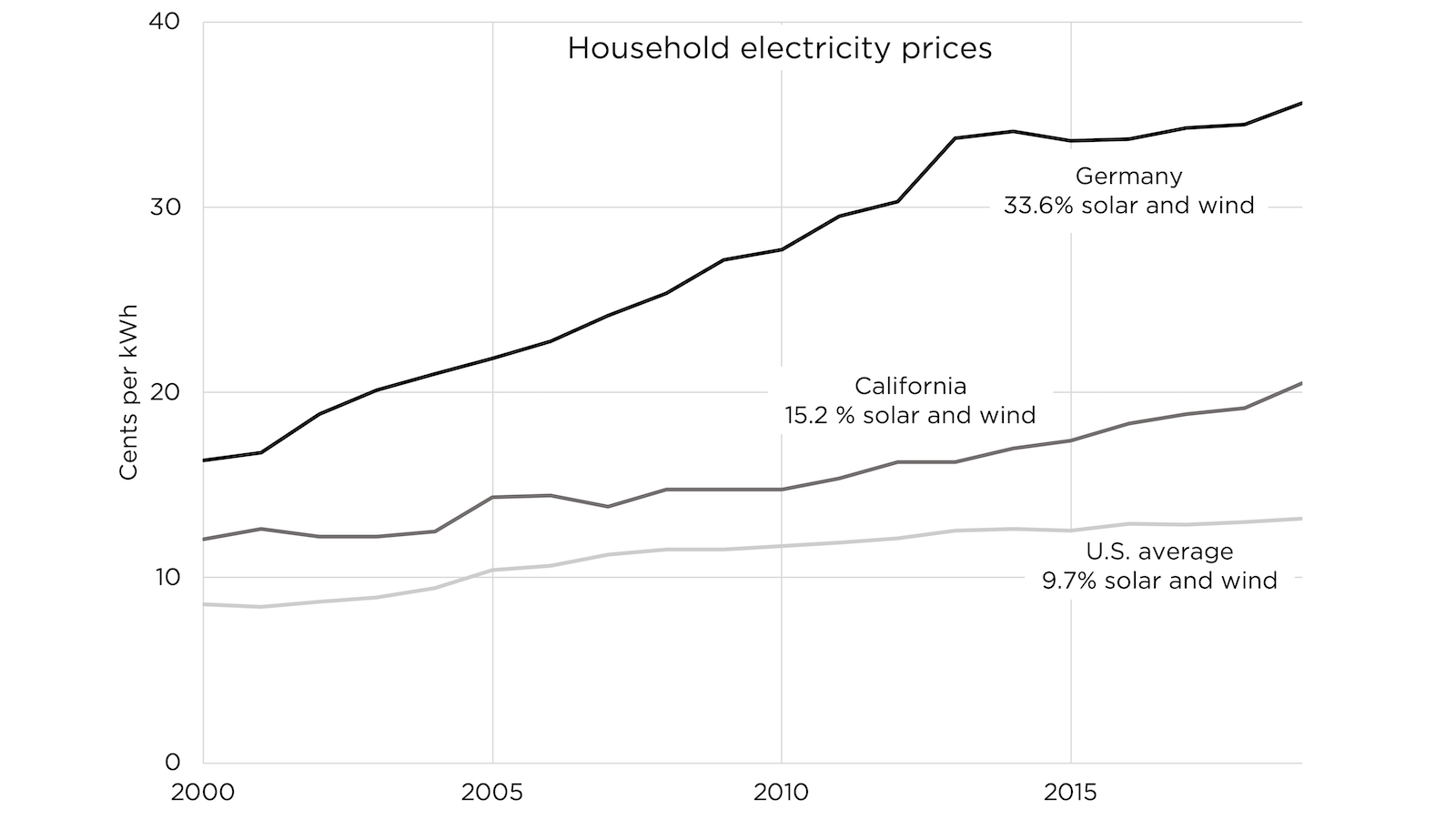 Solar + wind are used in significant quantities only with strong government preferences.
Solar + wind use correlates strongly with higher prices.
Solar + wind only provides electricity, which is 1/5 of world energy.
For this and other shareable resources, email resources@alexepstein.com
……………
Key principle

The cost of energy is determined by the cost of the total process for producing it

It’s hard to create low-cost, processes for all the energy needs of billions of people around the world—especially for heavy-duty transportation energy
Mining
Processing
Manufacturing
Transportation
Operation
Maintenance
Disposal
For this and other shareable resources, email resources@alexepstein.com
……………
The truth about solar and wind: unreliability 1) requires dependence on “reliables,” 2) creates huge system costs
For this and other shareable resources, email resources@alexepstein.com
……………
Undeniable
fact 5
Fossil fuels give us an incredible ability to master climate danger, whether natural (massive) or manmade
Fossil fuels’ benefits going forward
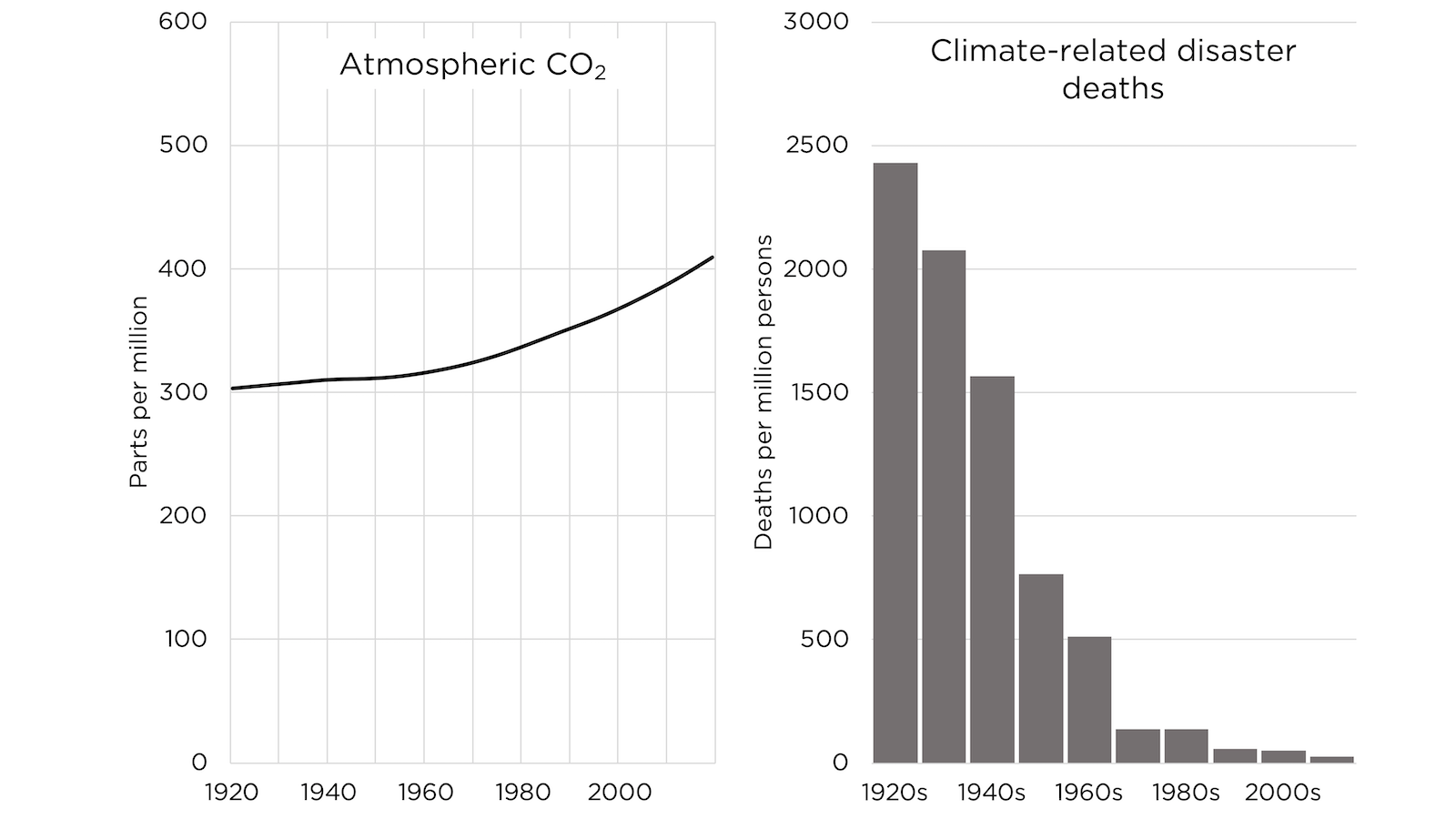 Climate-related disaster deaths—extreme temperatures, storms, floods, wildfires, drought—down 98% over the last century.
Made possible by fossil fueled climate mastery.
E.g., 100 million people live below sea level (high tide).
For this and other shareable resources, email resources@alexepstein.com
……………
Conclusion
Fossil fuels’ benefits going forward
The benefits of continuing fossil fuel use: conclusion
If we are free to use fossil fuels, then billions more people can have the energy they need to be productive and prosperous—and be safe from climate.

If and to the extent we try to eliminate fossil fuel use, virtually all the world’s 8 billion people will plunge into poverty and premature death.

The deadly global energy crisis has been caused by just 1% implementation of the anti-fossil-fuel agenda.
For this and other shareable resources, email resources@alexepstein.com
……………
Undeniable
fact 1
Our CO2 emissions of the last 170 years of fossil fuel use have correlated with 1°C warming and significant greening
Full effects of CO2 going forward (- and +) with precision
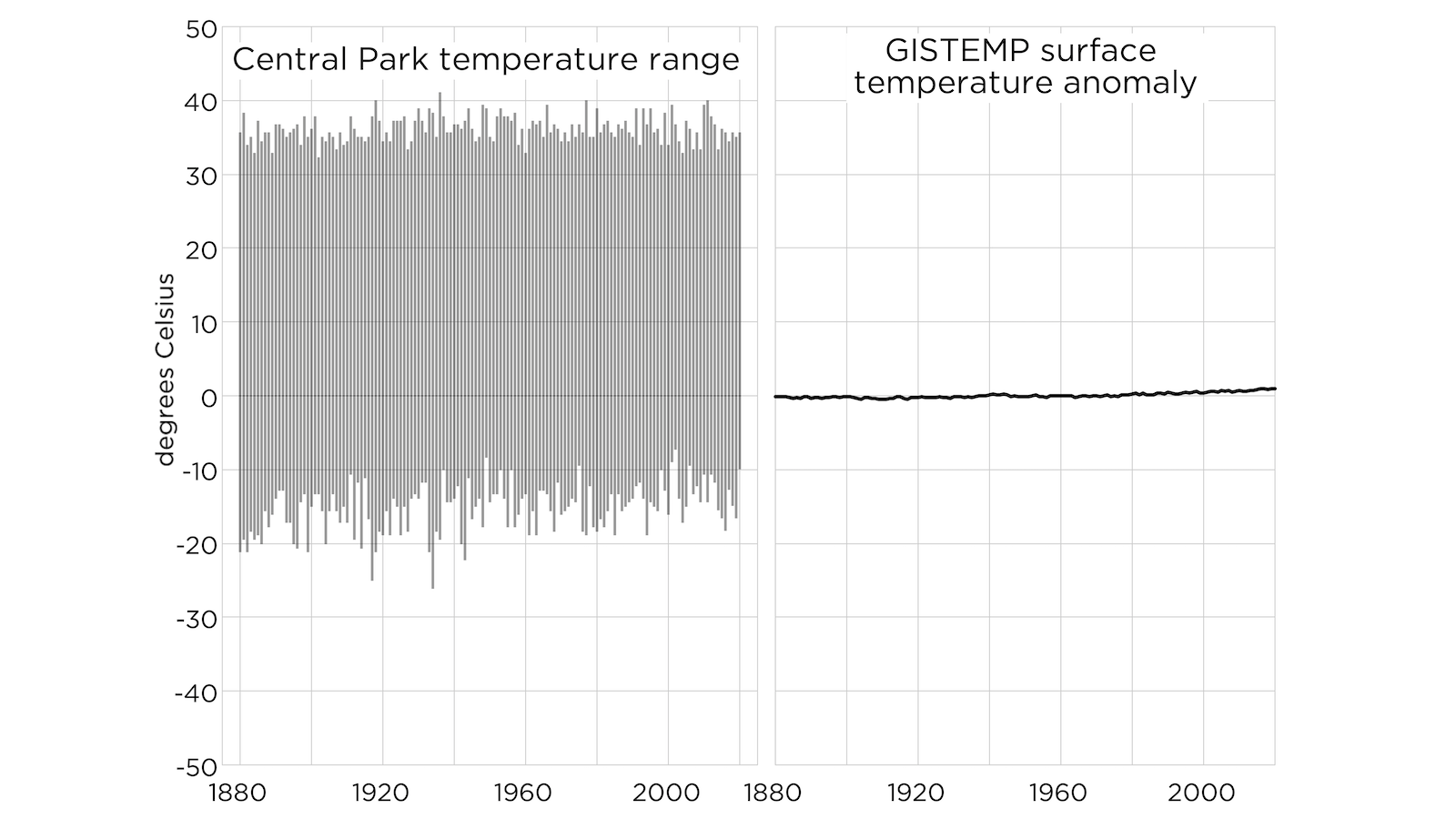 For this and other shareable resources, email resources@alexepstein.com
……………
Undeniable
fact 2
We still have far more cold-related deaths than heat-related deaths.
Full effects of CO2 going forward (- and +) with precision
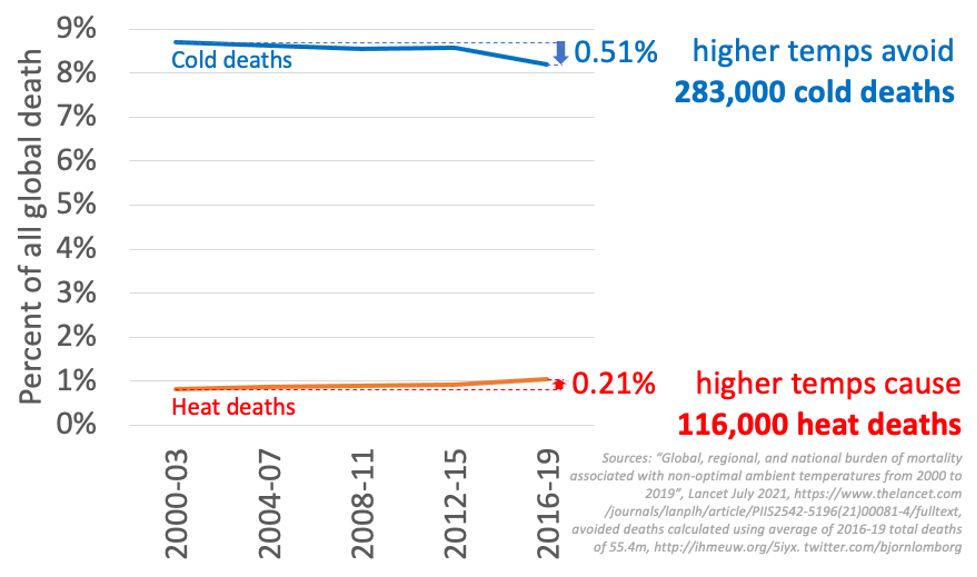 For this and other shareable resources, email resources@alexepstein.com
……………
Undeniable
fact 3
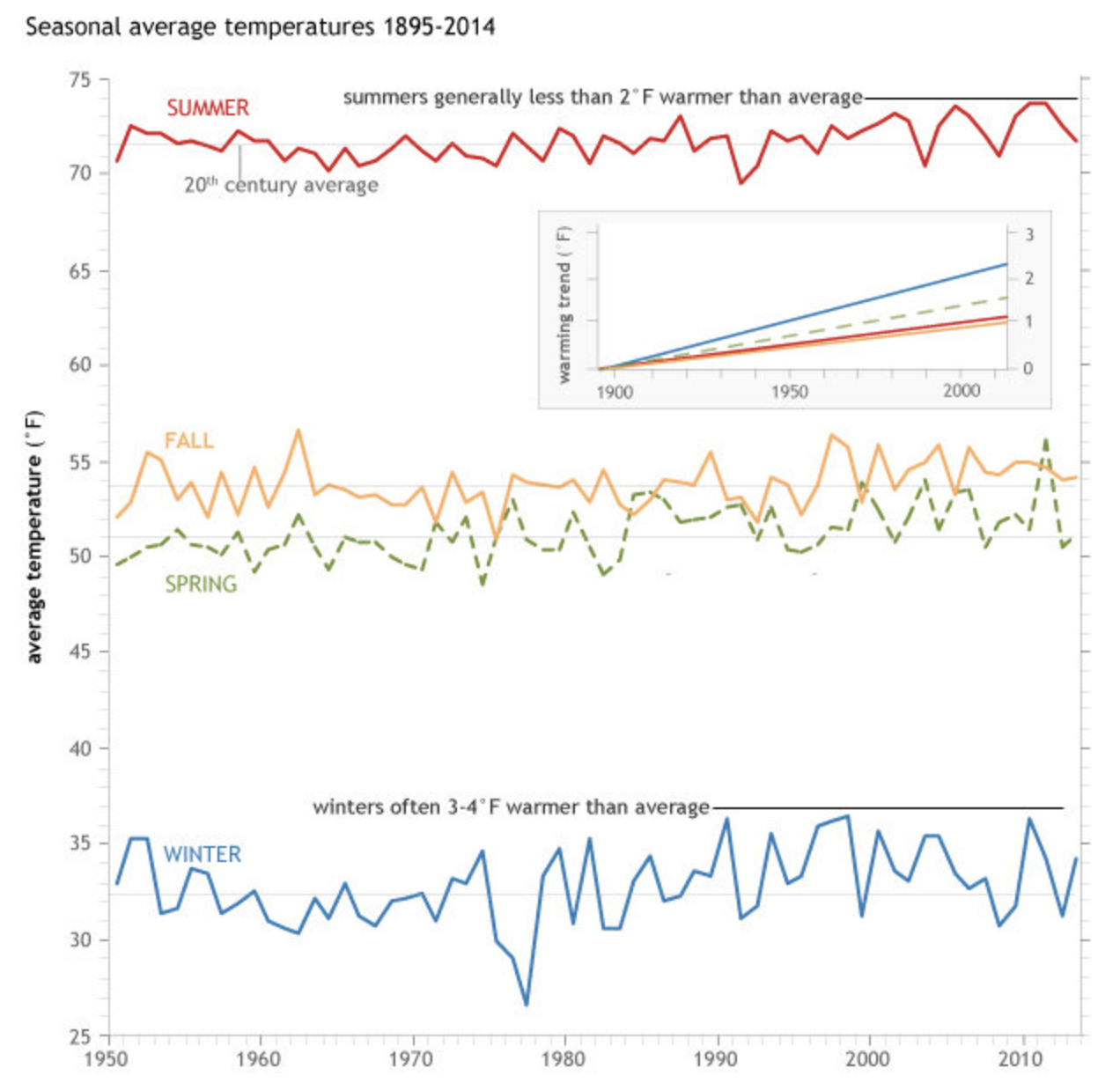 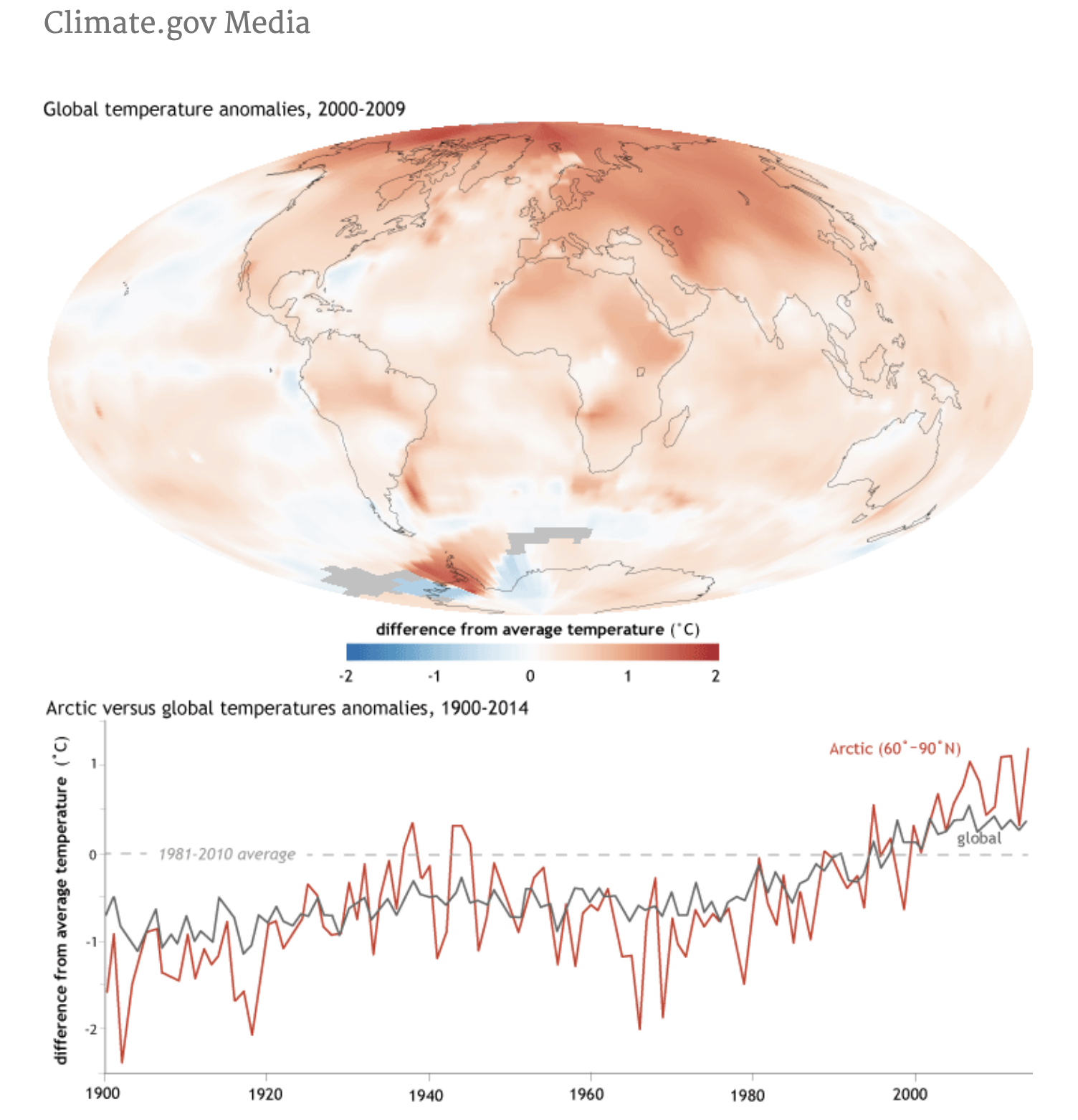 Warming occurs more in colder places, during colder seasons, and at colder times.
Full effects of CO2 going forward (- and +) with precision
For this and other shareable resources, email resources@alexepstein.com
……………
Undeniable
fact 4
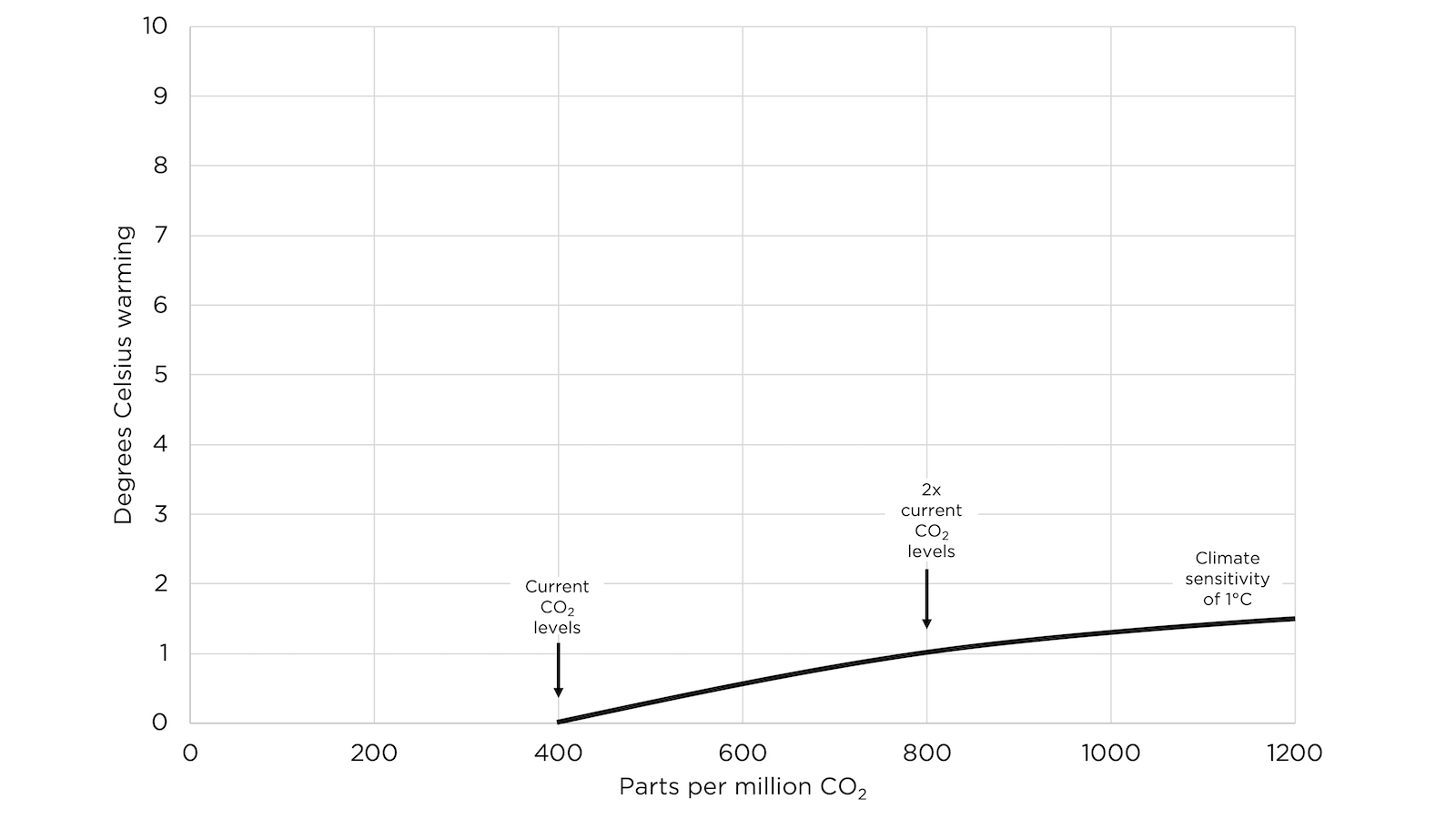 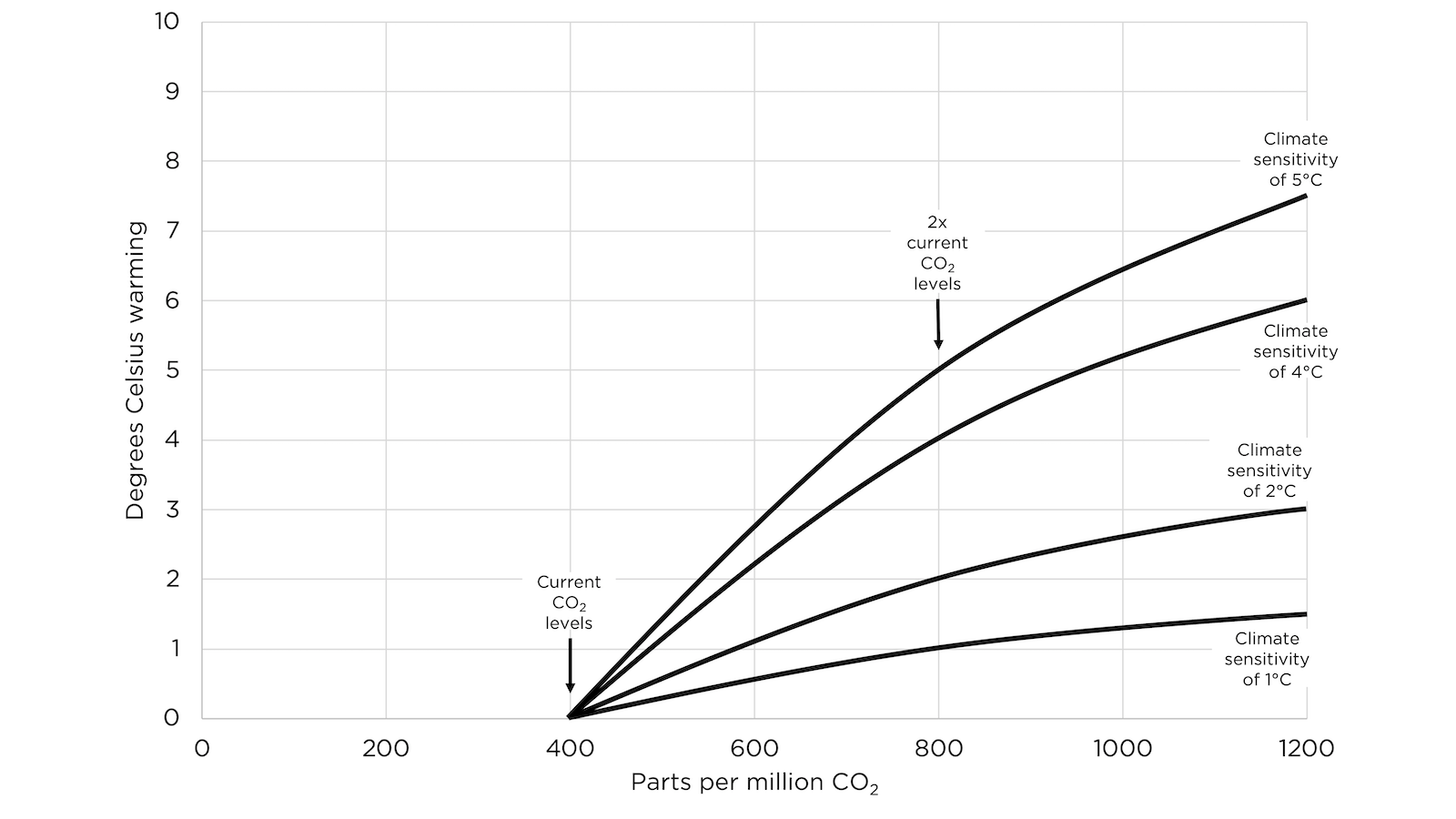 The “greenhouse effect” of CO2 is a diminishing, logarithmic effect, which means that even in (highly unlikely) extreme projections warming will slow.
Full effects of CO2 going forward (- and +) with precision
For this and other shareable resources, email resources@alexepstein.com
……………
Undeniable
fact 5
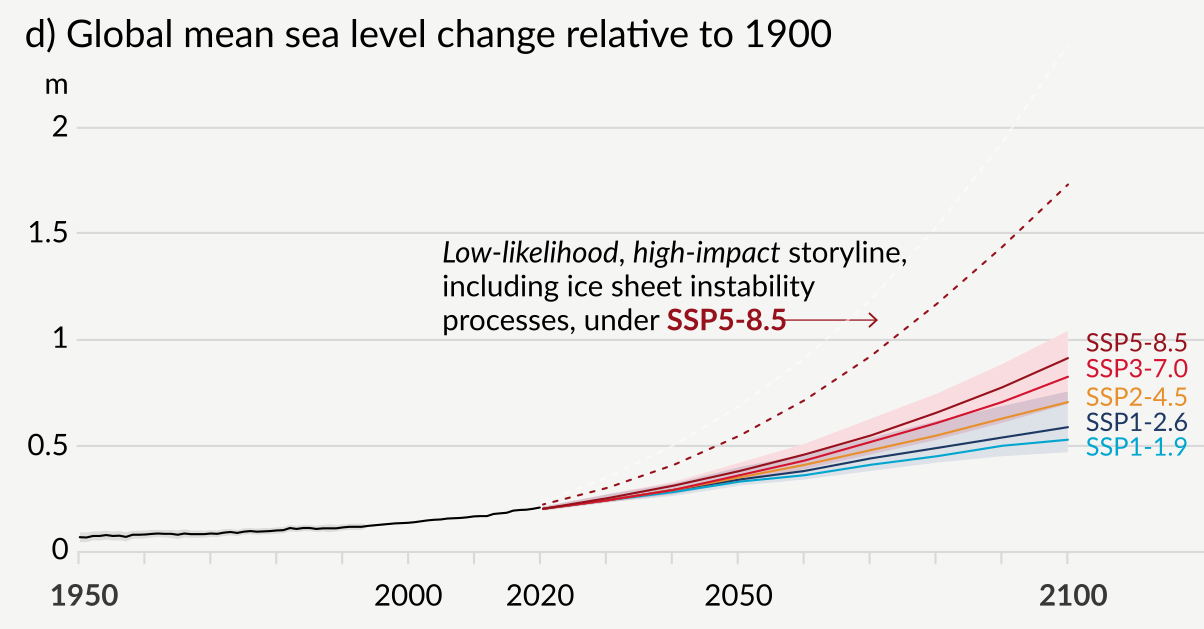 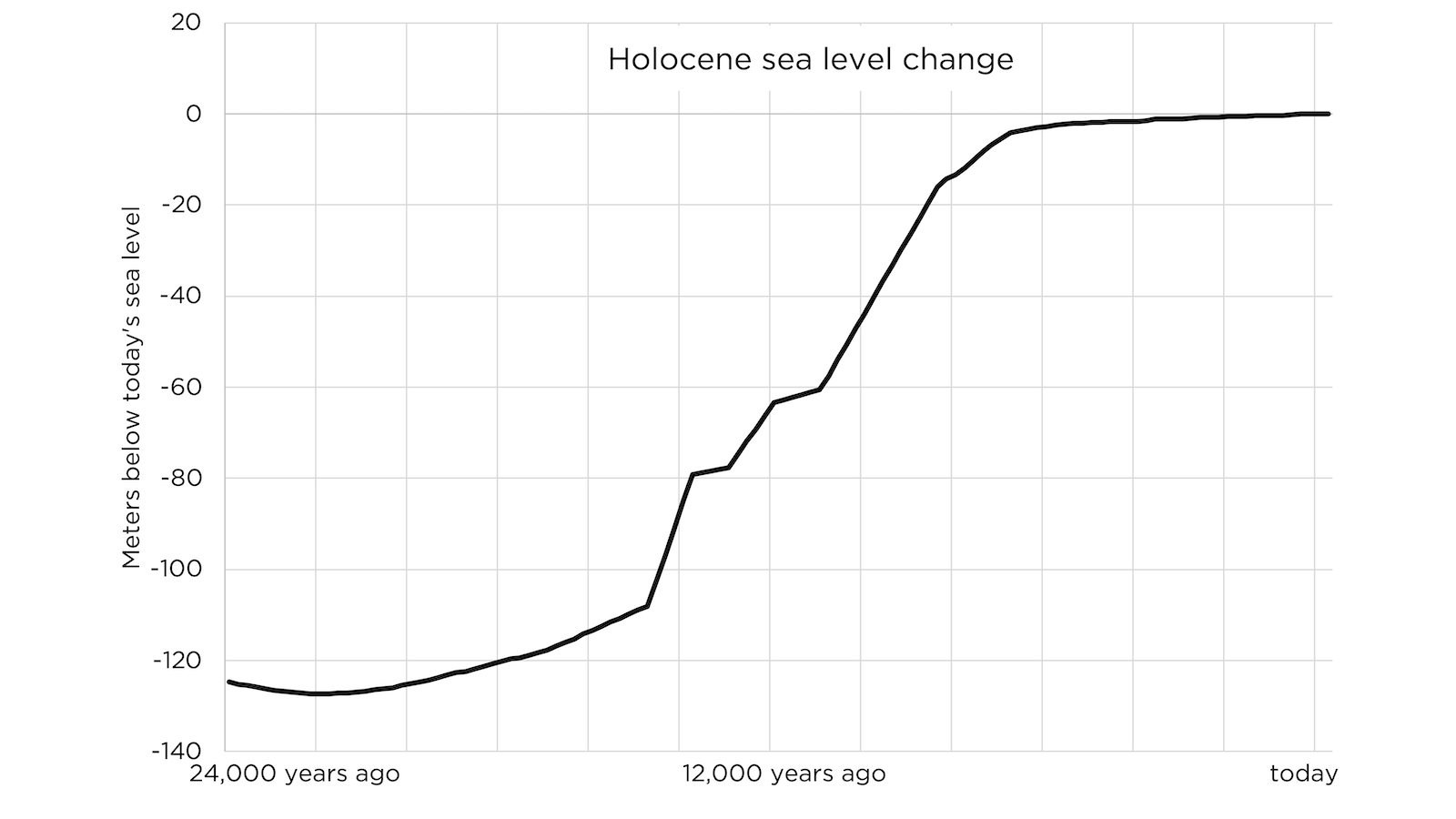 IPCC projected changes in weather and sea level due to warming are all readily masterable by an empowered world.
Full effects of CO2 going forward (- and +) with precision
E.g., mainstream projects of storms being 1-10% more intense, 25% less frequent
Extreme sea level projections of 3 feet in 100 years. Not in 10 years.
For this and other shareable resources, email resources@alexepstein.com
……………
Conclusion
Full effects of CO2 going forward (- and +) with precision
If we are free to use fossil fuels, we will continue to have a warming and greening impact that we can master and flourish with.

If we rapidly eliminate fossil fuels, we will have a less-impacted impact (short-term) but a much less livable climate and world.
The benefits of fossil fuel use going forward are incomparably greater than negative climate side-effects.
For this and other shareable resources, email resources@alexepstein.com
……………
Rapid elimination of fossil fuels is based on total failure to proper good thinking principles—ignores benefits of fossil fuels, “catastrophizes” negative side-effects, denies/distorts today’s reality.
The right policy: Energy freedom, including nuclear decriminalization
Create an abundant and safe world for 8 billion people, lower CO2 emissions (as well as pollution and danger) long-term.
Conclusion
For this and other shareable resources, email resources@alexepstein.com
……………
Why do our leaders think so irrationally about fossil fuels?
Feel free to ask in the Q&A (or read Chapter 3 of Fossil Future).

The root is anti-human philosophy (often disguised as pro-human).
Why?
For this and other shareable resources, email resources@alexepstein.com
Today’s unprecedented energy education opportunity
For this and other shareable resources, email resources@alexepstein.com
Resource:
Fossil Future (FossilFuture.com)
For this and other shareable resources, email resources@alexepstein.com
Resource:
EnergyTalkingPoints.com
For this and other shareable resources, email resources@alexepstein.com
……………
resources@alexepstein.com
speaking@alexepstein.com
alex@alexepstein.com
Next steps
For this and other shareable resources, email resources@alexepstein.com